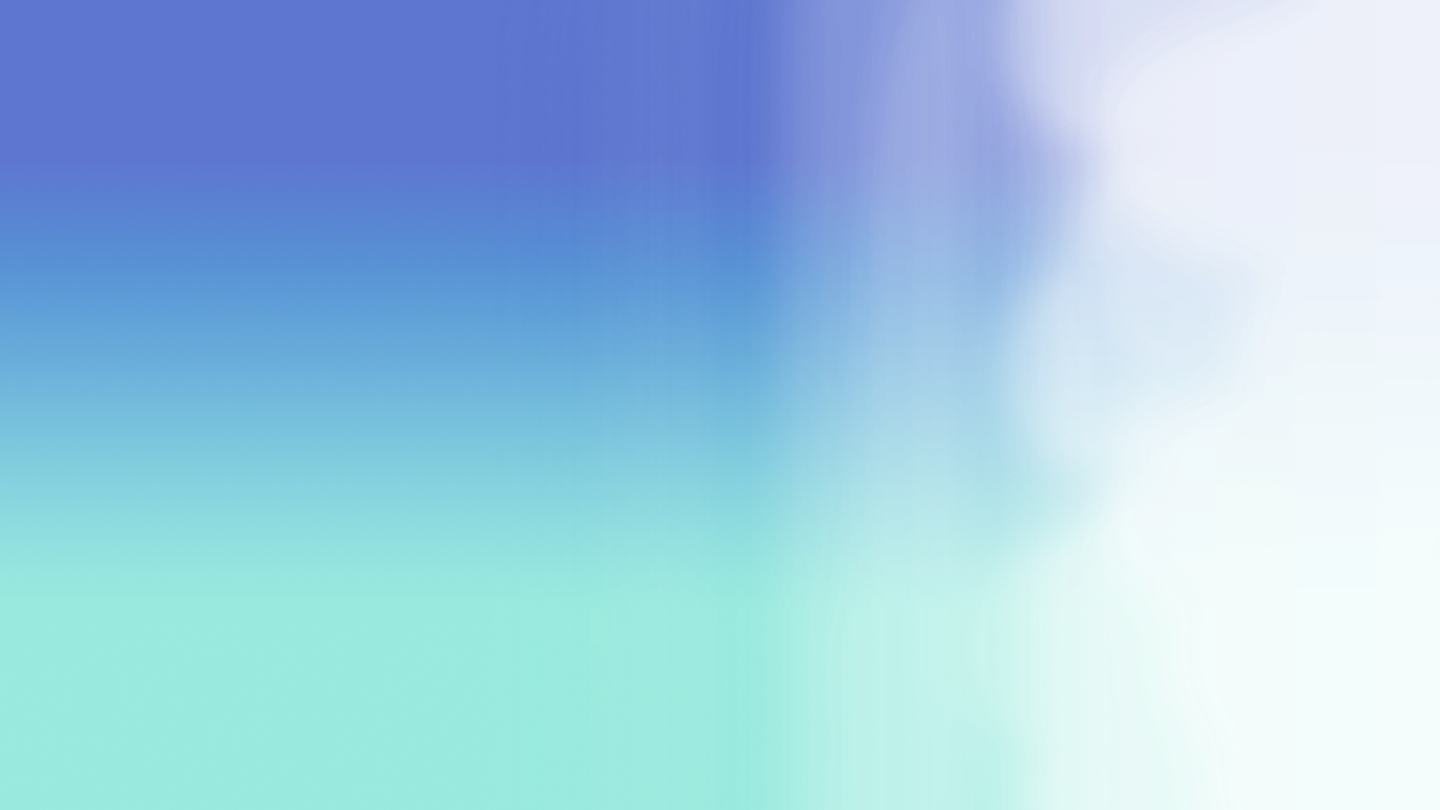 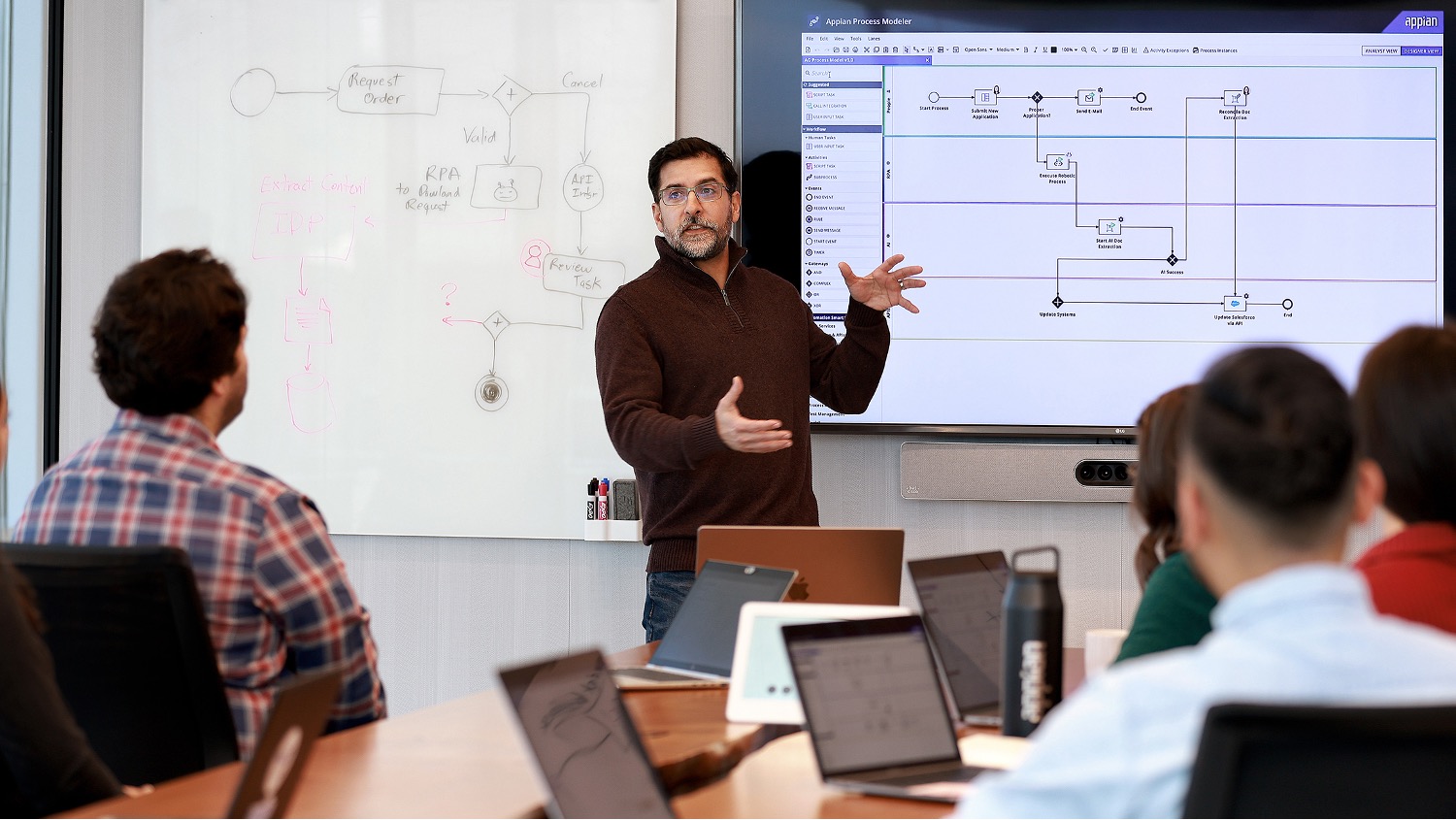 <Customer Name>
Project Kickoff / Charter
<Date>
Roles and Responsibilities
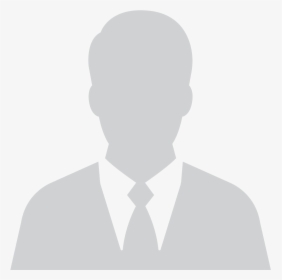 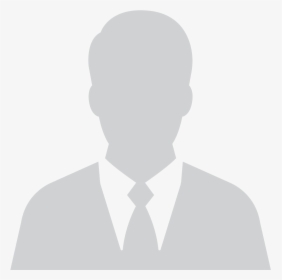 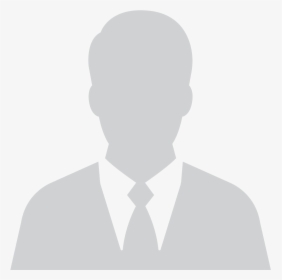 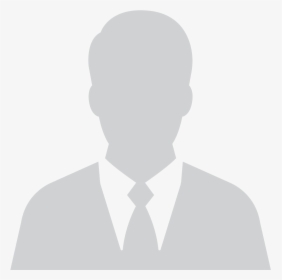 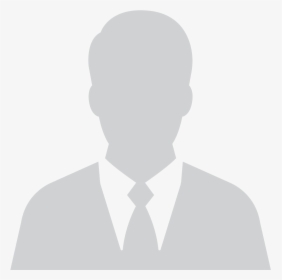 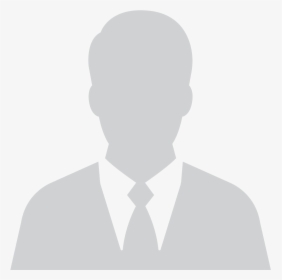 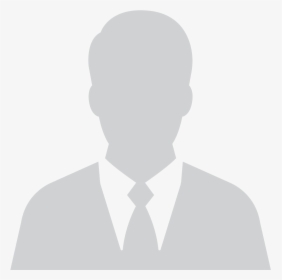 Remote Sprint 0 Ground Rules
Keep cameras on if possible
Place yourself on mute when not talking with group
Use the chat feature to ask questions without interrupting the flow of the discussion
Look for opportunities to place larger discussion items in our Parking Lot
Schedule regular break times to maintain focus
Project Overview
The How: Agile Approach
The How: Delivery Methodology
Sprint 0
Project Charter
Story Map
Sprint 2
Sprint 3
Sprint 1
Sprint n
User Personas
Architectural Prototypes
Release Plan
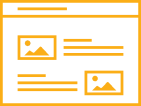 Mockups
& Functional Prototypes
High Level Design
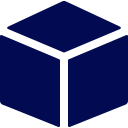 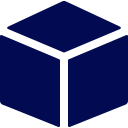 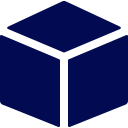 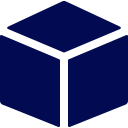 Project Team Participation
Select Stakeholders
Participate in select meetings
Provide timely feedback and guidance
Provide usability testing
Core Team
Participate in all meetings
Make decisions about features
Prioritize backlog
Confirm story completion (PO)
Appian
Lead requirements conversations
Create application design
Draft and maintain backlog
Build application
‹#›
Goals for Sprint 0
The “Who, How and Why” of the Project
Project Charter 
Establish User Personas 
Agile Methodology

The “What and When of the Project”
Establish Overall Functional Design (Functional View)
Establish Overall Solution Design (Technical View)
Create Product Backlog (Estimated, Prioritized, & Acceptance Criteria)
Create Release Plan
Compressed 1 Week Sprint 0 Schedule
Compressed Sprint 0 Schedule
Core Team + SMEs
Core Team + SMEs + Stakeholders
Appian Team
Thursday 5/27
Friday 5/28
Wednesday 5/26
Tuesday 5/25
Monday 5/24
8:00 - 9:00 AM 
Prep
8:00 - 9:00 AM 
Prep
8:00 - 9:00 AM 
Prep
8:00 - 9:00 AM 
Prep
8:00 - 9:00 AM 
Prep
9:00 - 10:30 AM 
Story Refinement
9:00 - 9:30 AM
Project Kick Off
9:00 AM - 12:00 PM
Story Map Confirmation & 
Initial Prioritization
9:00 AM - 12:00 PM 
Story Refinement
9:00 AM - 10:30 AM 
Initial Release Planning Prep
9:30 - 10:30 AM
Collaborative Charter & Team Working Agreement
10:30 AM - 12:00 PM
Release Planning
10:30 AM – 12:00 PM
Architecture Documentation
10:30 AM - 12:00 PM
Current State Demo
12:00 – 12:45 PM  Lunch
12:00 – 12:45 PM  Lunch
12:00 – 12:45 PM  Lunch
12:00 – 12:45 PM  Lunch
12:00 – 12:45 PM  Lunch
1:00 - 5:00 PM
Review Personas & Story Map CoCreation
1:00 - 5:00 PM
Story Refinement
1:00 - 4:30 PM
Story Refinement
1:00 – 5:00 PM
Estimation
1:30 – 2:30 PM
Present Release Plan
2:30 – 3:30 PM
Sprint Planning
4:30 - 5:00 PM
Review Charter
3:30 - 5:00 PM
Start Sprint 1
5:00 – 7:00 PM
Catchup & Prep for Day 5
5:00 – 7:00 PM
Catchup & Prep for Day 4
5:00 – 7:00 PM
Catchup & Prep for Day 3
5:00 – 7:00 PM
Catchup & Prep for Day 2
Standard Sprint 0 Schedule
Sprint 0 Schedule Week 1
Core Team + SMEs
Core Team + SMEs + Stakeholders
Appian Team
Thursday 5/20
Friday 5/21
Wednesday 5/19
Tuesday 5/18
Monday 5/17
8:30 - 9:00 AM 
Prep
8:30 - 9:00 AM 
Prep
8:30 - 9:00 AM 
Prep
8:30 - 9:00 AM 
Prep
8:30 - 9:00 AM 
Prep
9:00 - 9:15 AM
Daily Standup
9:00 - 9:15 AM
Daily Standup
9:00 - 9:15 AM
Daily Standup
9:00 - 9:15 AM
Daily Standup
9:00 - 9:30 AM
Project Kick Off
9:15 AM - 12:00 PM 
Architectural and/or Functional Prototypes; Draft Data Model for Record Types
9:15 AM - 12:00 PM 
Story Refinement
9:15 AM - 12:00 PM 
Story Refinement
9:15 AM - 12:00 PM
Story Mapping
9:30 AM - 12:00 PM
Collaborative Charter & Team Working Agreement
12:00 – 12:45 PM  Lunch
12:00 – 12:45 PM  Lunch
12:00 – 12:45 PM  Lunch
12:00 – 12:45 PM  Lunch
12:00 – 12:45 PM  Lunch
1:00 - 3:00 PM
Application Architecture and Integrations with IT
1:00 - 5:00 PM
Solution Personas,
Review existing artifacts, Current State Demo
1:00 - 5:00 PM
Story Refinement
1:00 - 5:00 PM
Story Mapping / Initial Refinement
1:00 - 5:00 PM
Story Refinement
3:00 - 4:00 PM
Week 1 Wrap-up Meeting
5:00 – 7:00 PM
Prep for Day 5
5:00 – 7:00 PM
Prep for Day 4
5:00 – 7:00 PM
Prep for Day 3
5:00 – 7:00 PM
Prep for Day 2
Sprint 0 Schedule Week 2
Core Team + SMEs
Core Team + SMEs + Stakeholders
Appian Team
Thursday 5/27
Friday 5/28
Wednesday 5/26
Tuesday 5/25
Monday 5/24
8:30 - 9:00 AM 
Prep
8:30 - 9:00 AM 
Prep
8:30 - 9:00 AM 
Prep
8:30 - 9:00 AM 
Prep
8:30 - 9:00 AM 
Prep
9:00 - 9:15 AM
Daily Standup
9:00 - 9:15 AM
Daily Standup
9:00 - 9:15 AM
Daily Standup
9:00 - 9:15 AM
Daily Standup
9:00 - 9:15 AM
Daily Standup
9:15 - 10:00 AM 
Review Charter
9:15 AM - 12:00 PM 
Estimation
9:15 AM - 12:00 PM
Sprint 1 & 2 Story Writing
9:15 AM - 6:00 PM
Start Sprint 1
9:15 AM - 12:00 PM
Backlog Prioritization
10:00 AM - 12:00 PM
Release Planning Prep
12:00 – 12:45 PM  Lunch
12:00 – 12:45 PM  Lunch
12:00 – 12:45 PM  Lunch
12:00 – 12:45 PM  Lunch
1:00 - 5:00 PM
Sprint 1 & 2 Story Writing
1:00 – 3:30 PM
Estimation
1:00 – 5:00 PM
Design Stories & Prep for Estimation
1:00 – 2:00 PM
Present Release Plan
2:00 - 3:00 PM 
Review Working Agreement
3:30 – 5:00 PM
Release Planning
3:00 – 4:00 PM
Sprint Planning
5:00 – 7:00 PM
Prep for Day 9
5:00 – 7:00 PM
Prep for Day 8
5:00 – 7:00 PM
Prep for Day 7
Project Risks
Critical Success Factors
Containing Scope to focus on minimum foundational application
Adopting agile methodologies across a geographically dispersed team
Broad stakeholder participation and feedback early on
Sprint Cadence
Development Sprint Schedule
Core Team + SMEs
Core Team + SMEs + Stakeholders
Appian Team
Thursday
Friday
Wednesday
Tuesday
Monday
9:00 – 9:15 Daily standup
9:00 – 9:15 Daily standup
9:00 – 9:15 Daily standup
9:00 – 9:15 Daily standup
9:00 – 9:15 Daily standup
10:00-11:30 AM
Backlog Refinement
10:00-11:30 AM
Backlog Refinement
10:00-10:30 AM
Story Acceptance Demo
2:00 - 3:00 PM
Design Workshop
2:00 - 3:00 PM
Architect Design Review
Week 1
Deploy completed story to TEST
Deploy completed story to TEST
Deploy completed story to TEST
Deploy completed story to TEST
9:00 – 9:15 Daily standup
9:00 – 9:15 Daily standup
9:00 – 9:15 Daily standup
9:00 – 9:15 Daily standup
9:00 – 9:15 Daily standup
10:00-11:30 AM
Backlog Refinement
2:00 - 3:00 PM
Design Workshop
2:00 - 3:00 PM
Architect Design Review
10:00-11:30 AM
Backlog Refinement
1:00 - 2:00 PM
Sprint Review
2:00 - 3:30 PM
Sprint Planning / Retro
2:00 - 3:00 PM
Story Estimation
Week 2
6:00 PM 
Code Freeze for Demos
Deploy completed story to TEST
Deploy completed story to TEST
Deploy completed story to TEST
Where does this time come from?
Core Team + SMEs
Core Team + SMEs + Stakeholders
Appian Team
Thursday
Friday
Wednesday
Tuesday
Monday
9:00 Daily standup
9:00 Daily standup
9:00 Daily standup
9:00 Daily standup
9:00 Daily standup
9:15 - 10:45
Refine backlog
9:15 - 10:45
Refine backlog
Week 1
2:00 - 3:00
Architect Design Review
Deploy completed story to TEST
Deploy completed story to TEST
Deploy completed story to TEST
Deploy completed story to TEST
9:00 Daily standup
9:00 Daily standup
9:00 Daily standup
9:00 Daily standup
9:00 Daily standup
9:15 - 10:45
Refine backlog
9:15 - 10:45
Refine backlog & set next sprint stories
1:00 - 2:00 PM
Sprint Review
Week 2
10:45 Assign Stories
2:00 - 2:30 Retro
2:00 - 3:00
Story Estimation
2:00 - 3:00
Architect Design Review
2:30 - 5:00
Review designs
Deploy completed story to TEST
Deploy completed story to TEST
Deploy completed story to TEST
Questions?
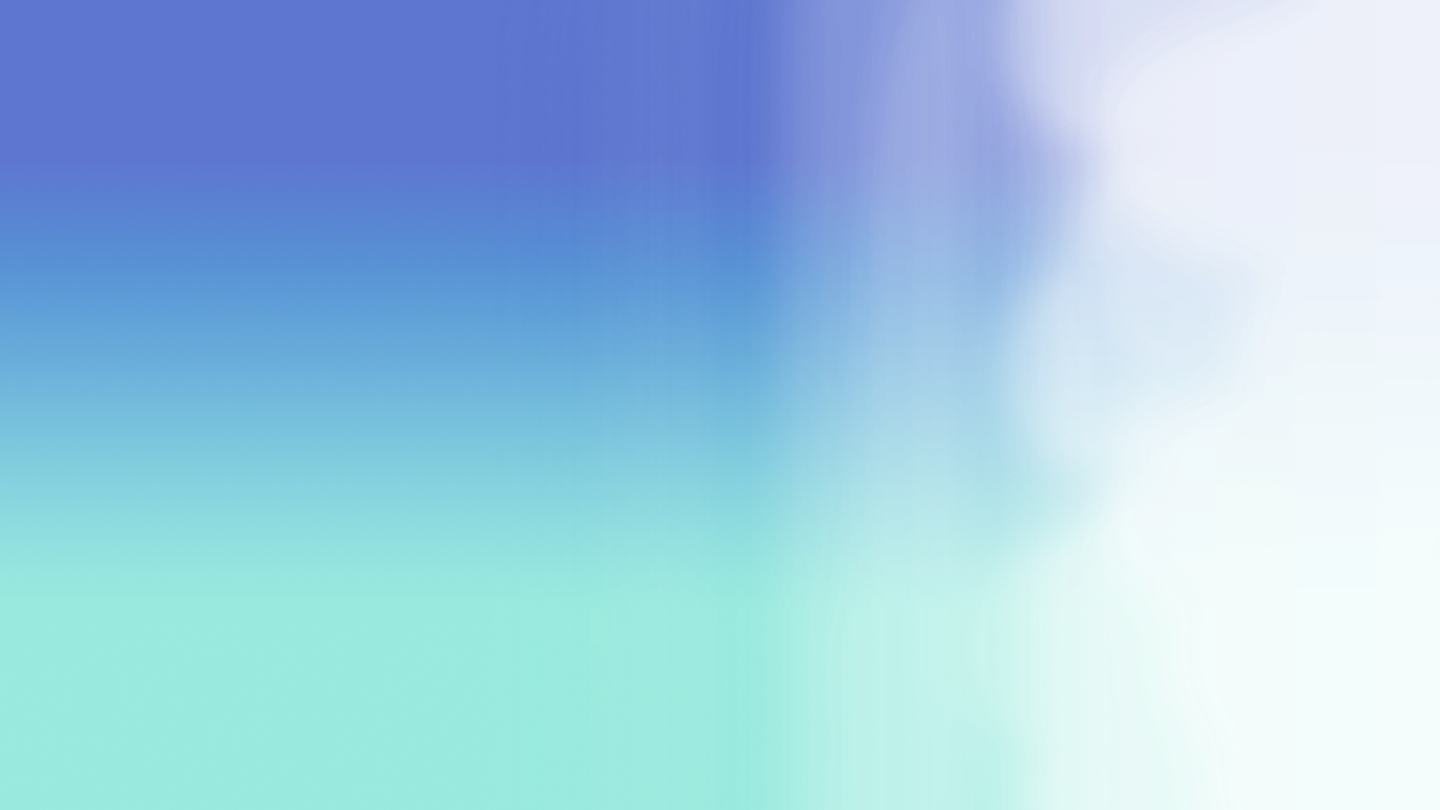 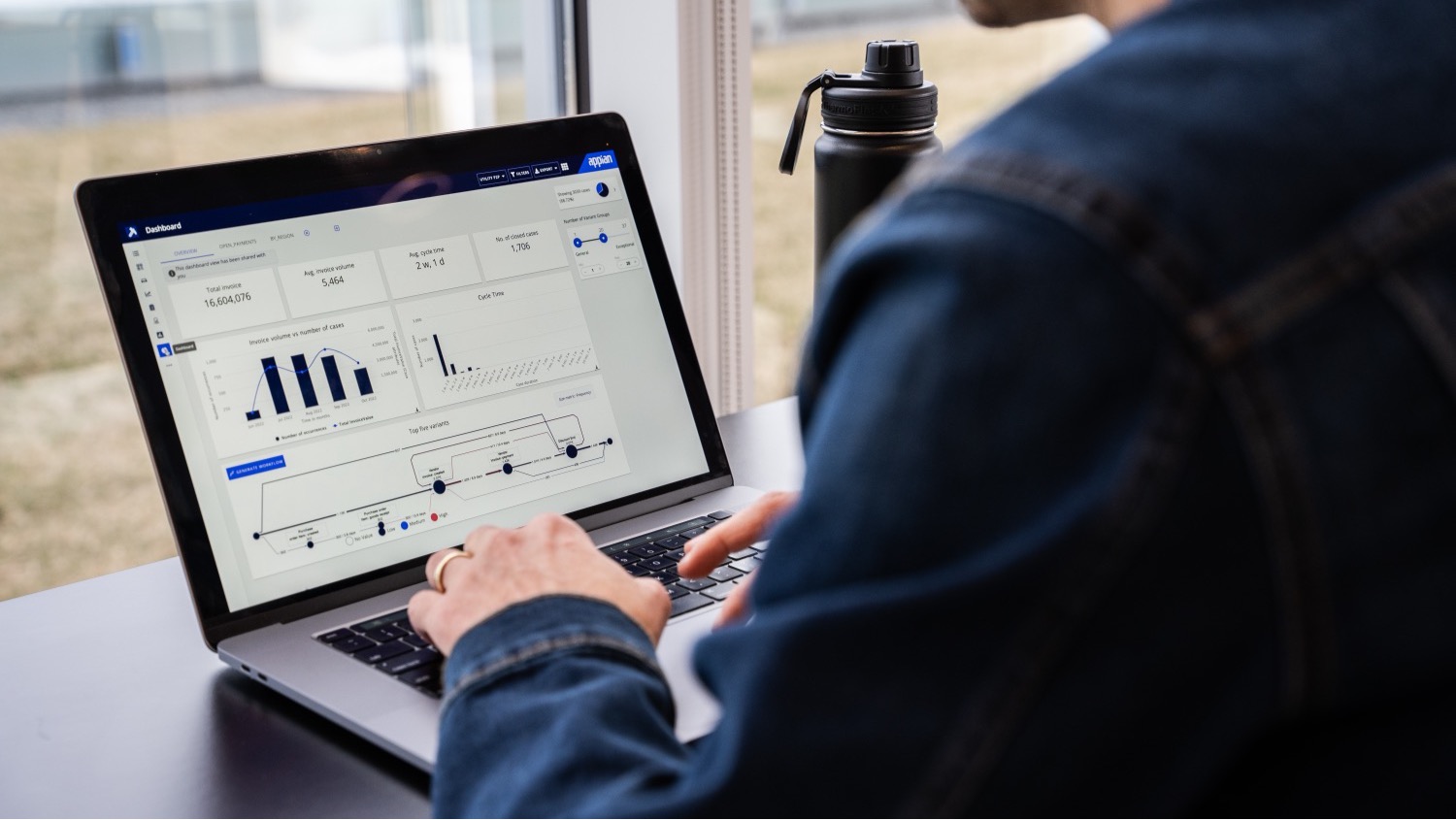 Thank you.